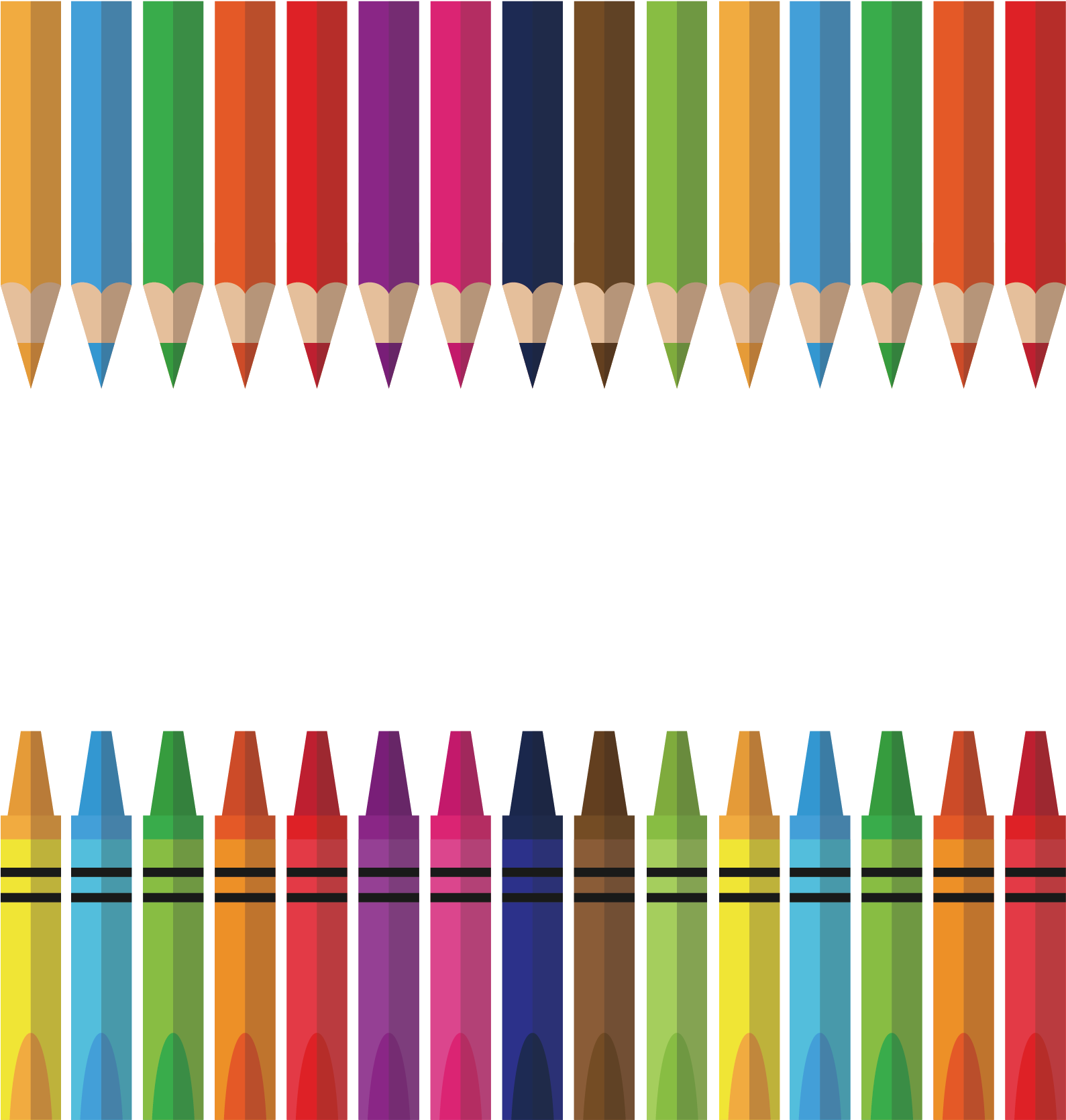 СЛОВА З И В
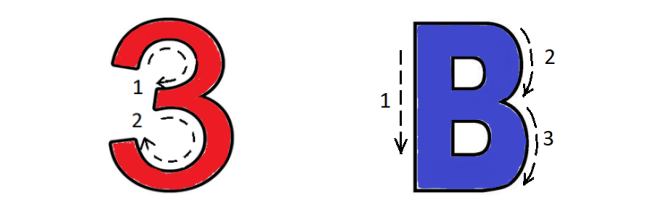 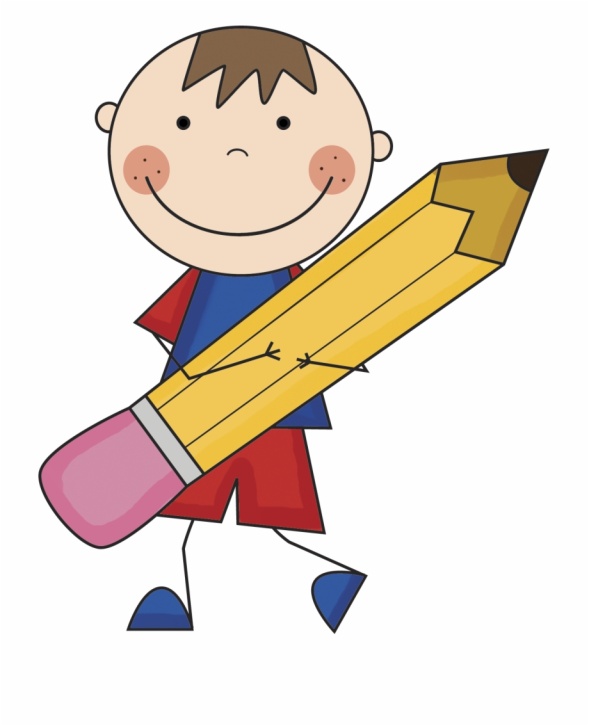 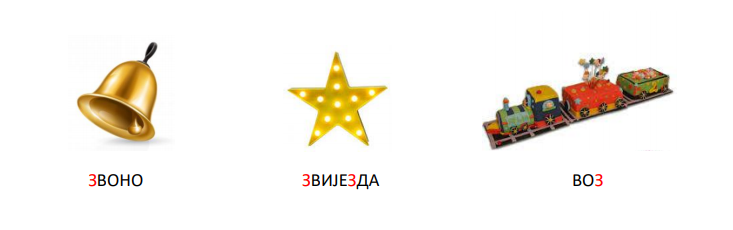 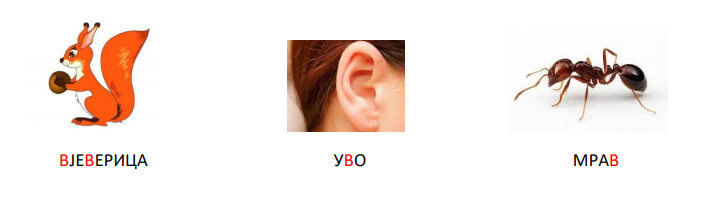 ЧИТАМО РИЈЕЧИ И РЕЧЕНИЦЕ
ВОЗ
ВАТРА
ВИОЛИНА
ЗИМА 
ЗОРАН 
ЗМАЈ
ЗВОНО ЗВОНИ.
ВАСО ВОЗИ ВОЗ.
ОЖИВЉАВАМО СЛОВА
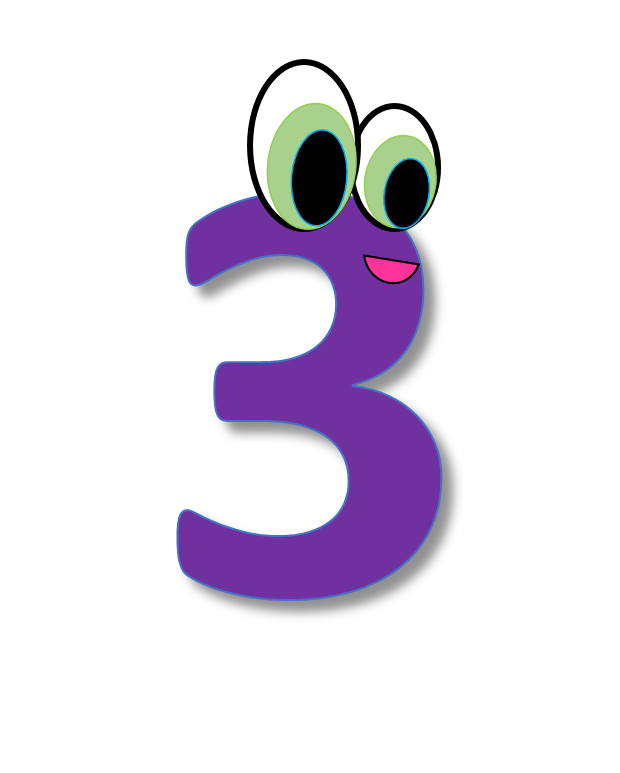 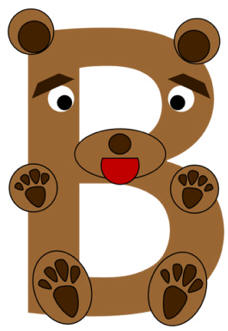 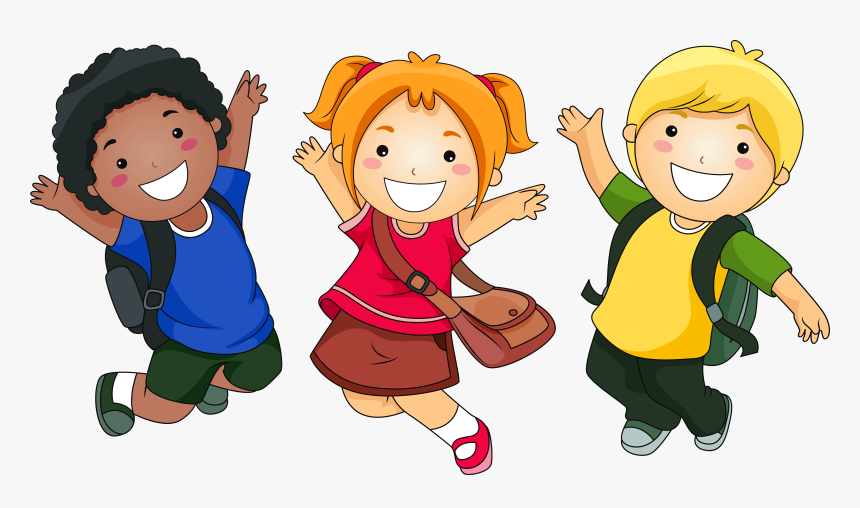